Firmato Da: VITO SALVATORE RATTA Emesso Da: INFOCERT FIRMA QUALIFICATA 2 Serial#: 151ba3e
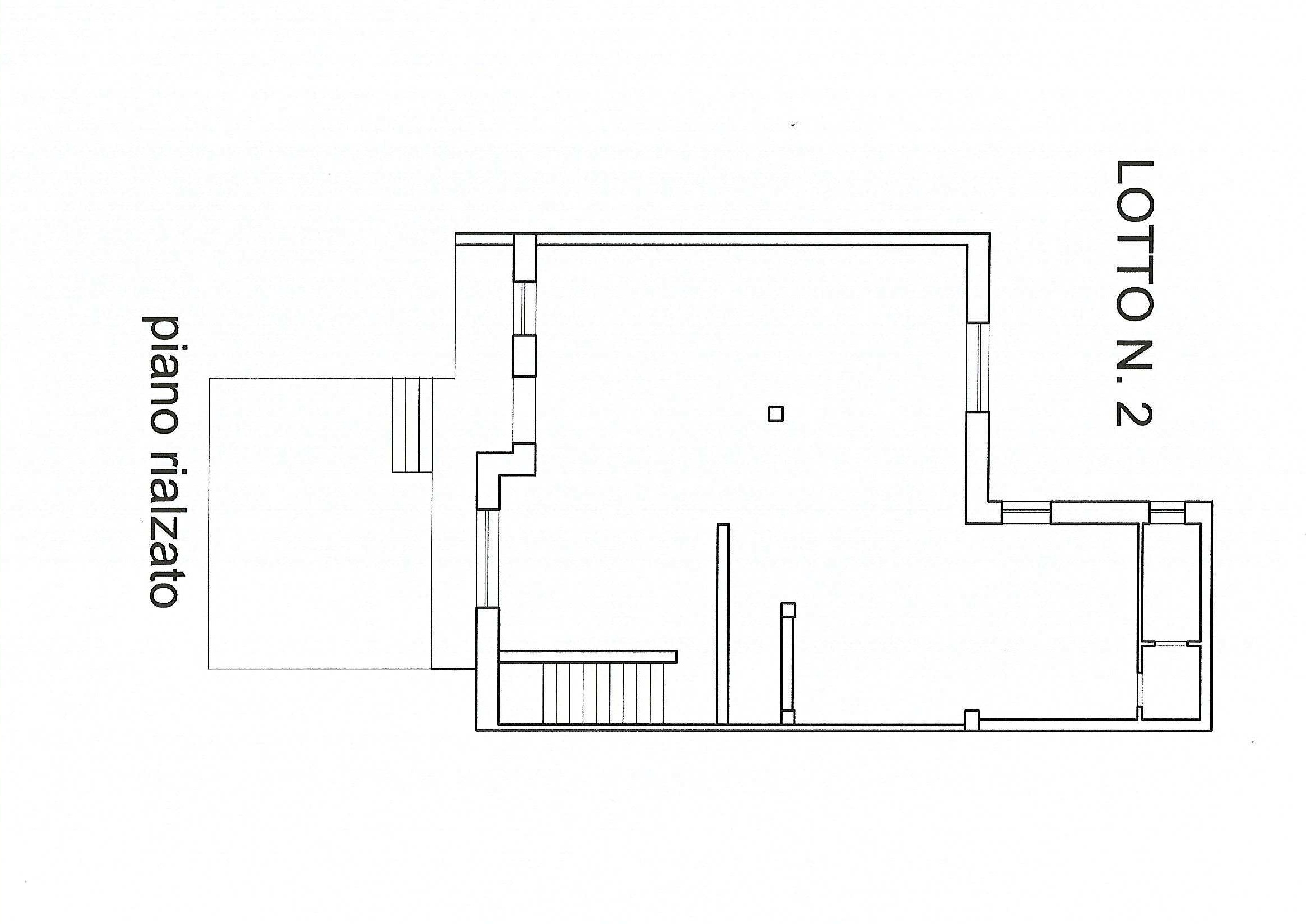 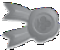 Firmato Da: VITO SALVATORE RATTA Emesso Da: INFOCERT FIRMA QUALIFICATA 2 Serial#: 151ba3e